Интерактивная   игра «Перевертыши»
4-7 класс
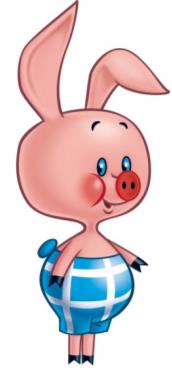 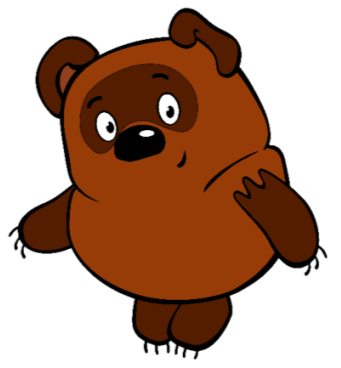 Автор работы:
Баева Наталья Владимировна,
учитель начальных классов
МКОУ «Новоярковская СОШ»
 Каменского района Алтайского края
Ребята!
 Винни-Пух и Пятачок предлагают вам поиграть в игру «Перевёртыши».
Условия очень просты: задаётся фраза, в которой каждое слово «перевёрнуто» на противоположное по значению. Нужно эту фразу отгадать.
В игре принимают участие две команды. Команды по очереди  открывают карточки с заданиями из своего «кармана» (щелчком) и отгадывают фразы. По щелчку на карточку появляется ответ, по второму щелчку - карточка исчезает.
Телепередачи
Пословицы 
и поговорки
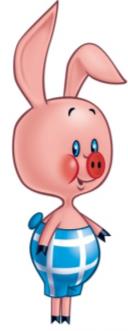 Сказки
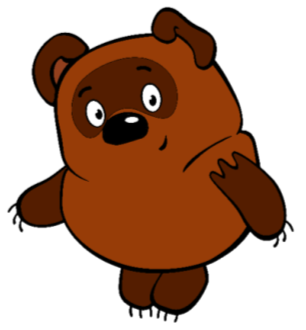 Никого нет на улице !
Голодаем в гостях
Пока все дома!
Едим дома
Доброе утро, старики!
Ходьба
под
водой
Спокойной ночи, малыши!
Танцы на льду
Минута славы
Час позора
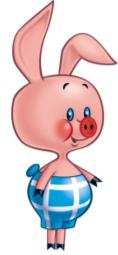 Пусть говорят
Не нужно молчать
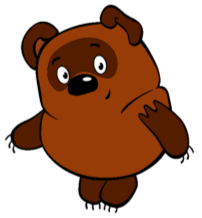 Прямое отражение
Злобная ночь
Кривое зеркало
Добрый день
На войне людей
Кто-то! Здесь! Сейчас!
В мире животных
Что? Где? Когда?
Утренняя звезда
Вечерняя планета
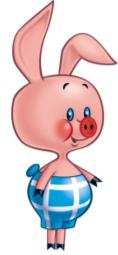 Поле чудес
Лес кошмаров
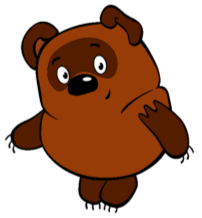 Цветочная служанка
Кикимора под арбузом
Снежная королева
Принцесса на горошине
Ржавый замочек
Серенький кустарник
Золотой ключик
Аленький цветочек
Кот в сапогах
Пес в рукавицах
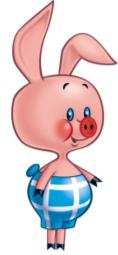 Голый король
Одетый нищий
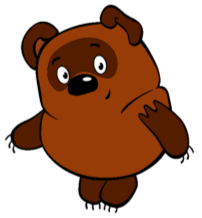 Принц-Хохотун
Великан-рот
Царевна-Несмеяна
Карлик-нос
Знайка под Землей
Трусливая швея
Незнайка на Луне
Храбрый портной
Горшочек каши
Кастрюля супа
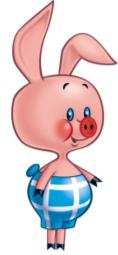 Гадкий утёнок
Милый лебедь
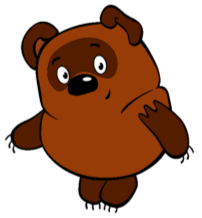 По одному просторно, а вместе весело
Уйти от новой стиральной машины
Вместе тесно, а врозь скучно
Остаться у разбитого корыта
Громче топаешь - ближе окажешься
Всё плохо, что плохо начинается
Тише едешь - дальше будешь
Всё хорошо, что хорошо кончается
Собака — друг человека
Кошка – враг обезьяны
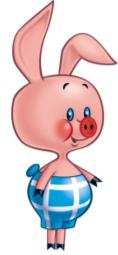 Старый друг лучше новых двух
Новый враг хуже старых двух
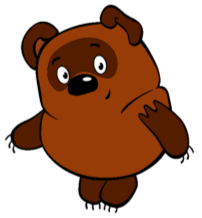 Все против одного, один против всех
Уши храбрятся – ноги лентяйничают
Один за всех, все за одного
Глаза боятся – руки делают
Булка — ничему ноги
Охотник охотника не различает вблизи
Хлеб — всему голова
Рыбак рыбака видит издалека
Весна год кормит
Осень век объедает
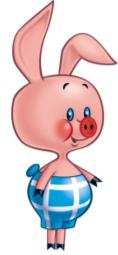 Танки грязи не боятся
Коляски чистоты пугаются
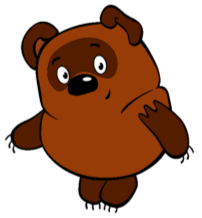 Источники:
Автор отрисовок для фона презентации  Соловьёва Елена Витальевна
Логотип МК http://mediaurok.ucoz.net/risunki/logotip_tp_5.jpg 
Перевёртыши
http://festival.1september.ru/articles/312997/
http://super-positive.ru/perevertyshy/
Указатель http://img1.liveinternet.ru/images/attach/c/11/114/708/114708127__7_.png
Пятачок http://cs4228.vk.me/u109831996/-6/x_7635c31e.jpg 
Винни-Пух http://img1.liveinternet.ru/images/attach/c/8/99/788/99788219_1.png
Создание дидактической игры с использованием технологического приёма "Карман».  Автор ТП Мазеина Е.В.